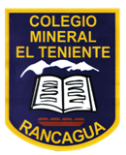 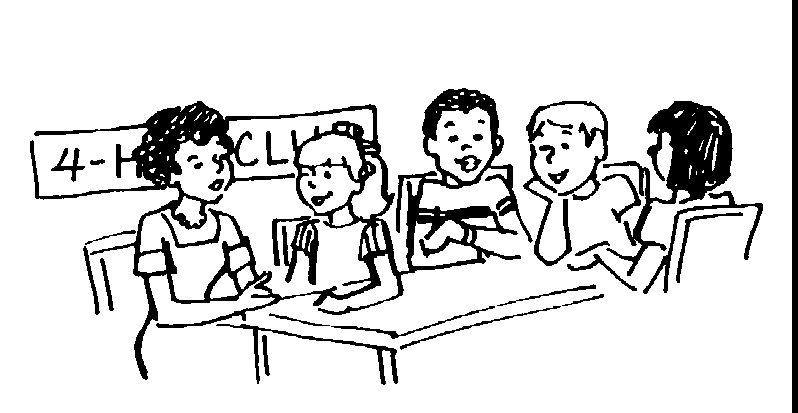 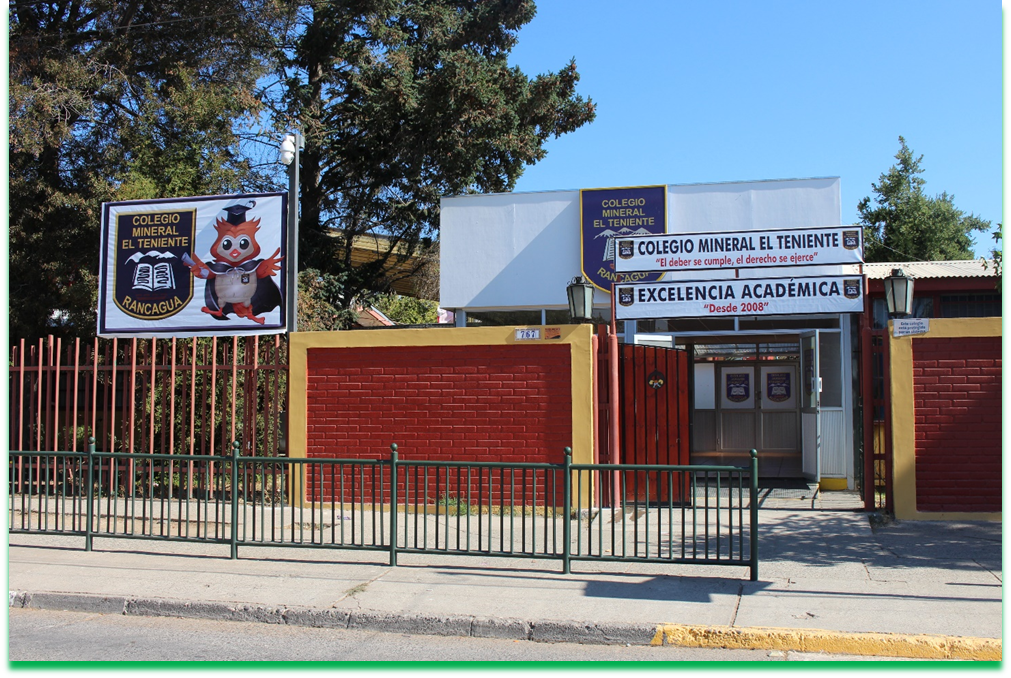 ASIGNATURA: MÚSICA
          CLASE N° 9
¿Qué vamos Aprender hoy?
   Conocer y clasificar instrumentos musicales de cuerda.
¿Qué vamos a lograr?
   Reconocer Instrumentos musicales.
   Clasificación de instrumentos musicales de  cuerda. 
   Desarrollar la apreciación sonora
Observa la imagen y responde en forma oral, ¿ Que observas en la imagen? ¿ Que tienen en común estos instrumentos? Identifica y nombra los instrumentos (solo los que conoces)
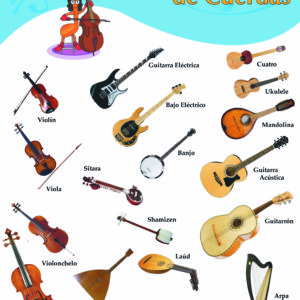 Escribe en tu cuaderno:
Instrumentos de cuerda 
Los instrumentos de cuerda o cordófonos son instrumentos musicales que producen sonidos por medio de las vibraciones de una o más cuerdas, usualmente amplificadas por medio de una caja de resonancia.
Observa el siguiente video https://www.youtube.com/watch?v=Ieuxuvo3wF0
Elaboremos un listado de instrumentos de viento (según video), hazlo en tu cuaderno.
Otros Instrumentos de cuerdas, que reconocerás, ¿Cuáles serán sus nombres? ¡Averigua!
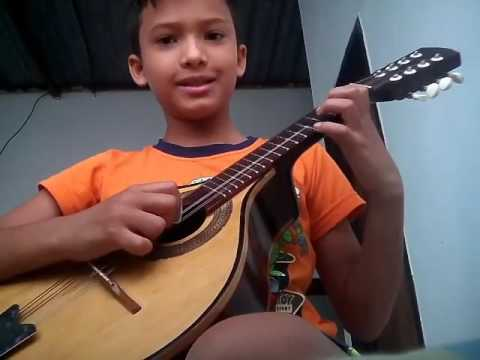 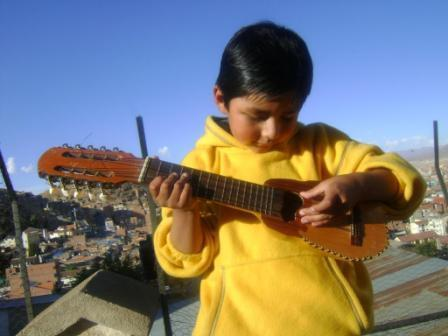 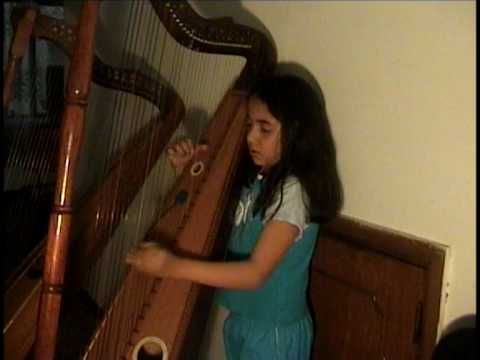 Socializa la actividad con tu familia, cuídate mucho, no salgas de casita, y diviértete aprendiendo. Cualquier duda comunícate con tu profesora jefe. ¡Te extrañamos!